代表團單位簡介
PPT範本說明
換為單位LOGO，請使用去背PNG為佳
如LOGO內無單位英文名稱，建議於LOGO下方另以文字呈現
可換為其他標題，如PRODUCT
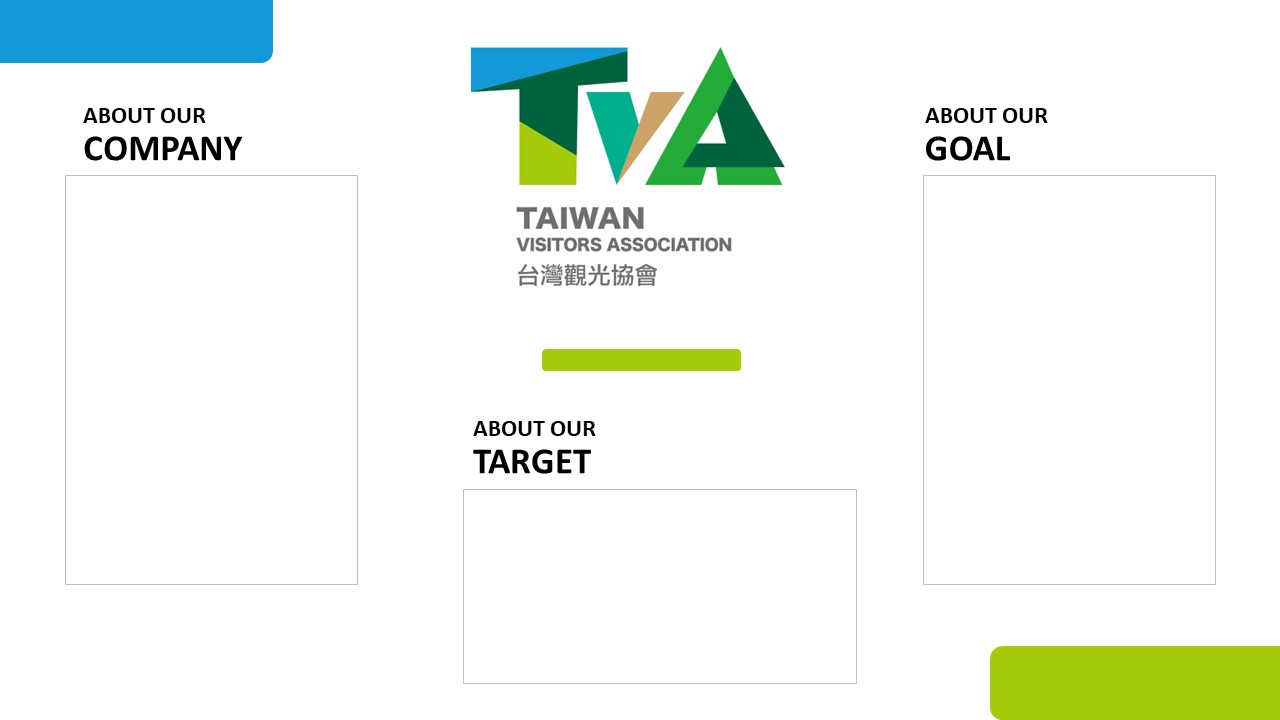 請填寫單位英文簡介
請依標題填寫英文內容或換為圖片
可換為單位形象色
請依標題填寫英文內容或換為圖片
可換為單位形象色
可換為其他標題，如AWARD
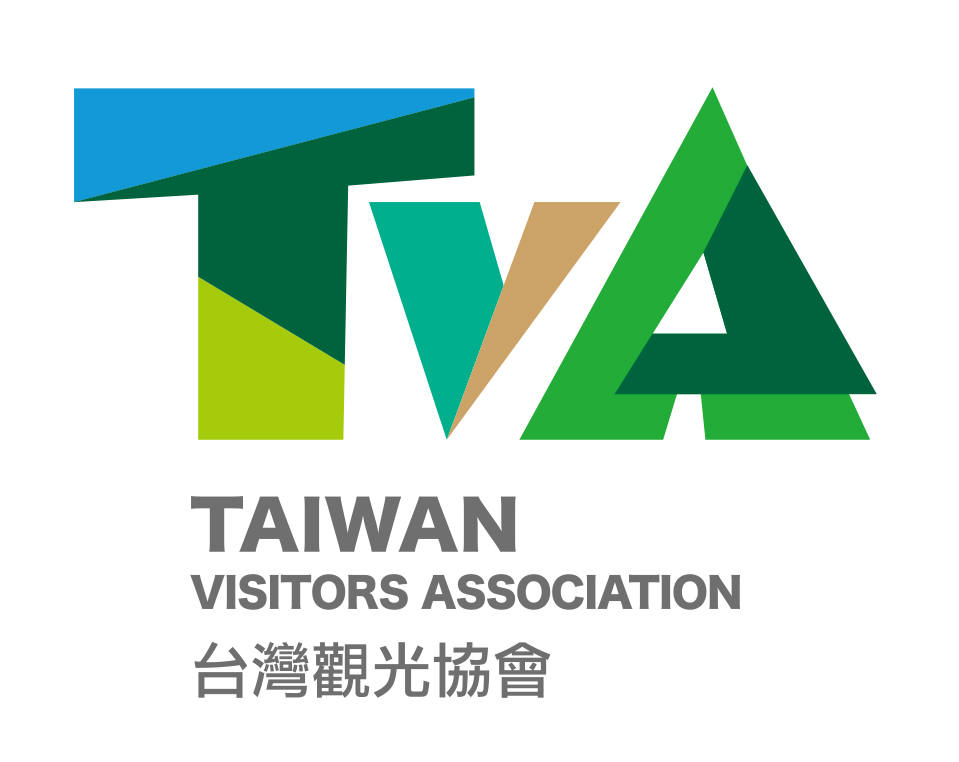 ABOUT OUR
ABOUT OUR
COMPANY
TARGET
請填寫
請填寫
ABOUT OUR
GOAL
請填寫